“Why would I go to the park?There’s nothingthere for me”
Lily, 14
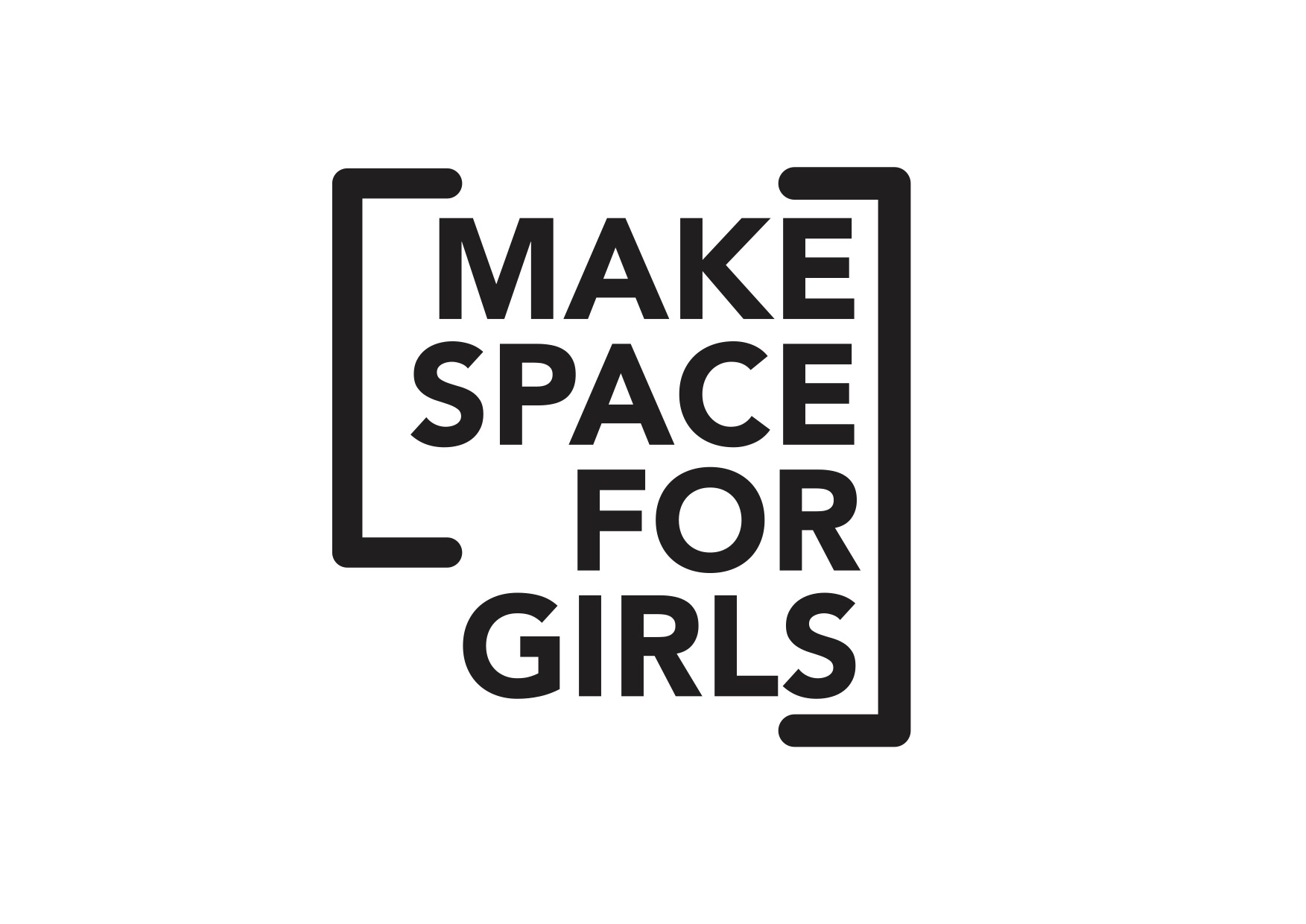 Teenage girls are badly served by parks
When facilities are built for teenagers these almost always consist of:
Skate park;
MUGA or basketball court, or both;
BMX track
All dominated by boys and young men.
Often enshrined in play strategies, planning guidance and council practice 
	“[Our aim is to] provide activity zones for young adults of 12+ years in all the major settlements 	(e.g. MUGA, skatepark, BMX track etc.)” : Council Play Area Audit and Action Plan, 2020
	“[Play areas ] can be complemented by other facilities including Multi Use Games 	Areas (MUGAs) and skateboard parks etc.” Fields in Trust Guidance: Beyond the Six Hectare Standard
2
Teenage girls are badly served by parks
Skateparks:
85% of skateboarders are male and 80% of skateboarders are under 18.
Boys often drive girls away from the skate parks through exclusion and harassment.
US research: living near a park makes it more likely that a teenage girl will do exercise, but living near a skate park lowered the exercise taken.
MUGAs: 
hard surfaced play areas are used more by boys than girls. 
girls play more actively in a playground without a MUGA.
Very open to territorialisation by boys.
Prescriptive; fenced; single entrances; chicanes.  
Don’t feel safe.
3
Why does it matter
Fairness: why shouldn’t girls have facilities in parks that are designed to meet their needs?
Health: we know what inactivity does to people’s physical and mental health
Safety: teenage girls should grow up believing that they have a right to feel safe when they go outside
The law:
Article 31 UN Convention on the Rights of the Child;
Public Sector Equality Duty: Equality Act 2010
4
what does data tell us?
Glasgow research summer 2021: only 20% of women and girls who used parks felt very comfortable in their chosen park.
Leeds University Research: 89% of  park professionals think parks in their area of West Yorkshire are very or fairly safe for women and girls; only 22% of girls felt the same.
Rowntree Park, York: 90% of girls who were into skating age 10-17 felt uncomfortable on their local skate park.
Research in Yorkshire published July 2022 (Make Space for Us):
Parks don’t meet these needs for the majority of girls: 68% saying there is nothing for them to do and 50% reporting there are no sporting activities for them.
49% of girls don’t feel safe to exercise in parks compared to just 26% of boys.
59% of girls don’t feel welcome in parks because the spaces are dominated by boys.
5
What do teenagers want?
In a recent survey for Yorkshire Sport:

Girls want swings, trampolines, play equipment;

Skate parks and MUGAs are well down the list for boys too;

Spaces to play as well as do sport.
The PSED requires public authorities, when they are making decisions, to consider proactively:
eliminating unlawful discrimination;
advancing equality of opportunity between advantaged and disadvantaged groups; and
fostering good relations between advantaged and disadvantaged groups. 
Teenage girls are currently disadvantaged by provision for teens in parks.
PSED requires public authorities to proactively consider this.
The Public Sector Equality Duty
7
what does change  look like?
Need to create parks that work better for teenage girls, non binary young people and those boys who do not use MUGAs, skateparks and BMX tracks.
Not about painting things pink or separating boys and girls.
Not about getting rid of MUGAs, skateparks or BMX tracks.
Creating other spaces more inclusive for all:
Thinking about these spaces differently
Engaging with girls and minoritized genders
Supporting people to do things differently
Generating social value
8